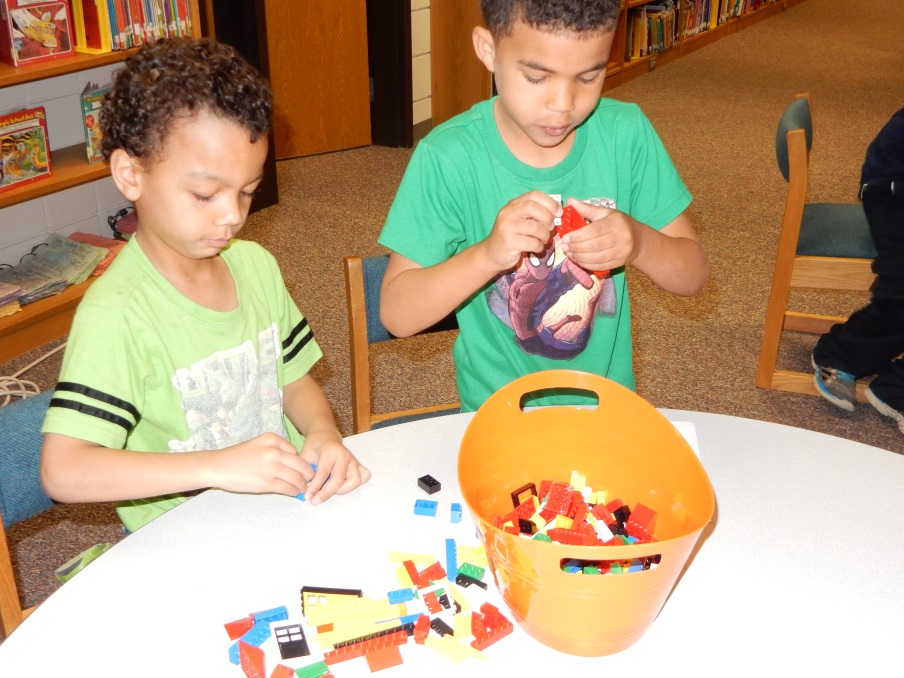 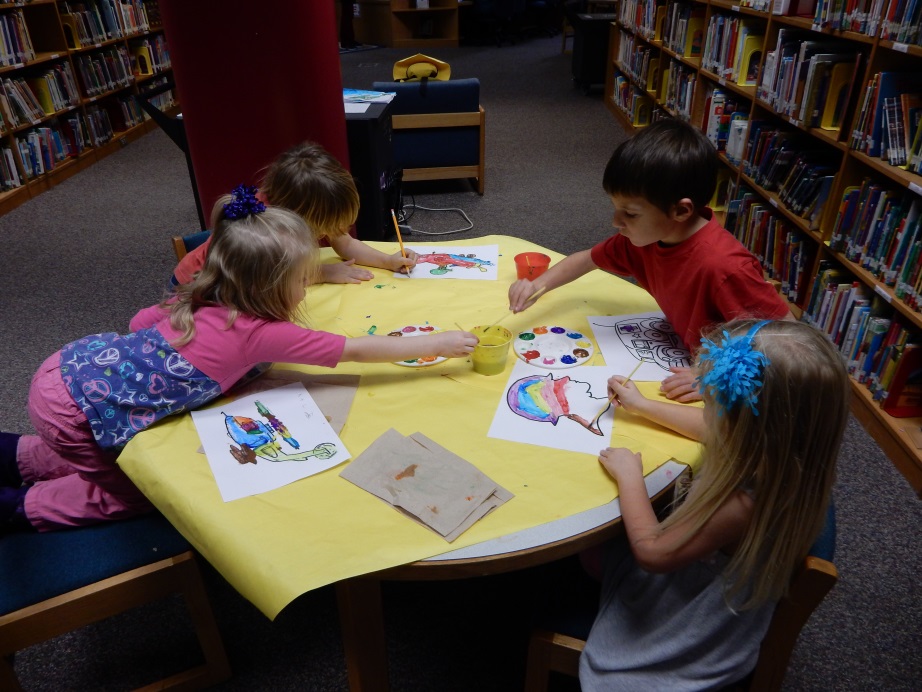 Small Groups
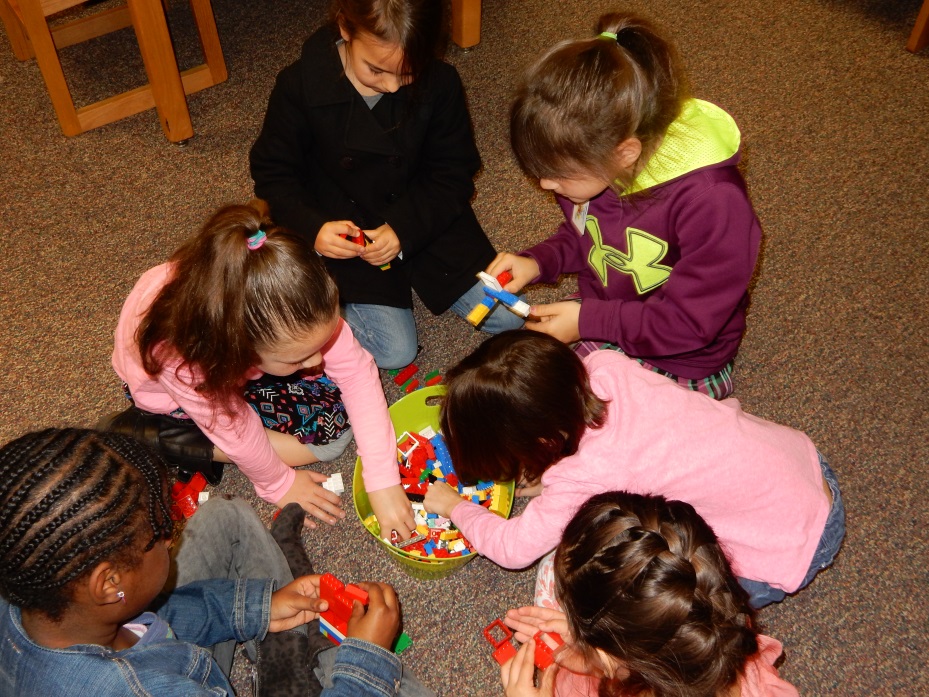 Primary & Elementary
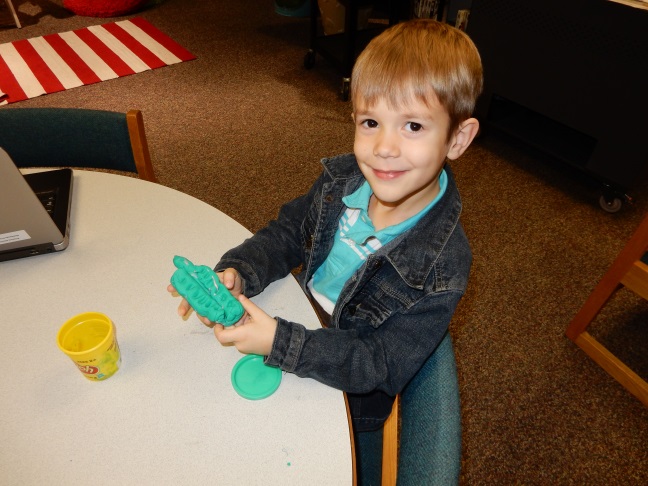 Planning and Schedules
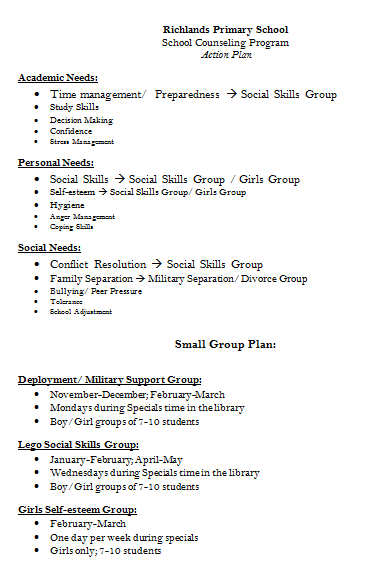 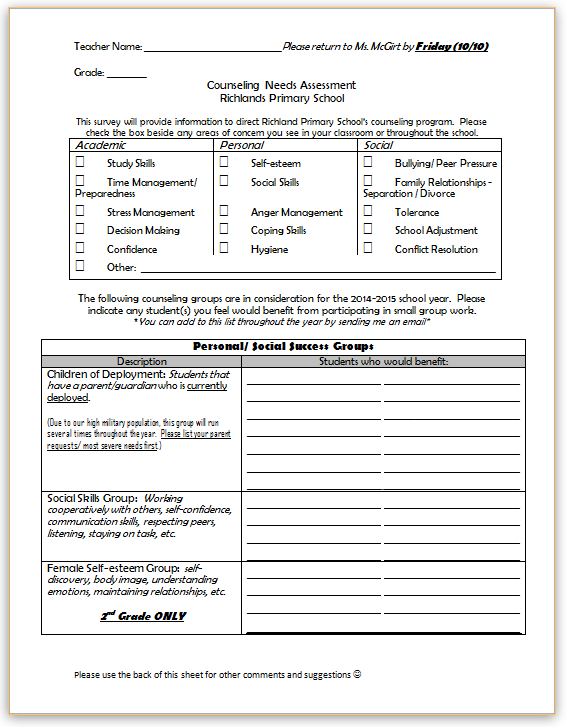 BOY Needs Assessment for Teachers
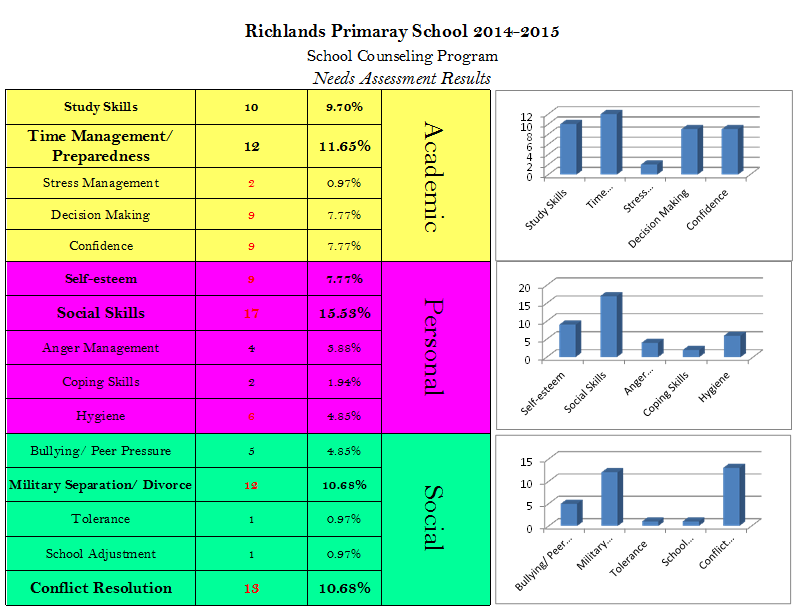 Planning and Schedules
Teacher referrals / Parent referrals
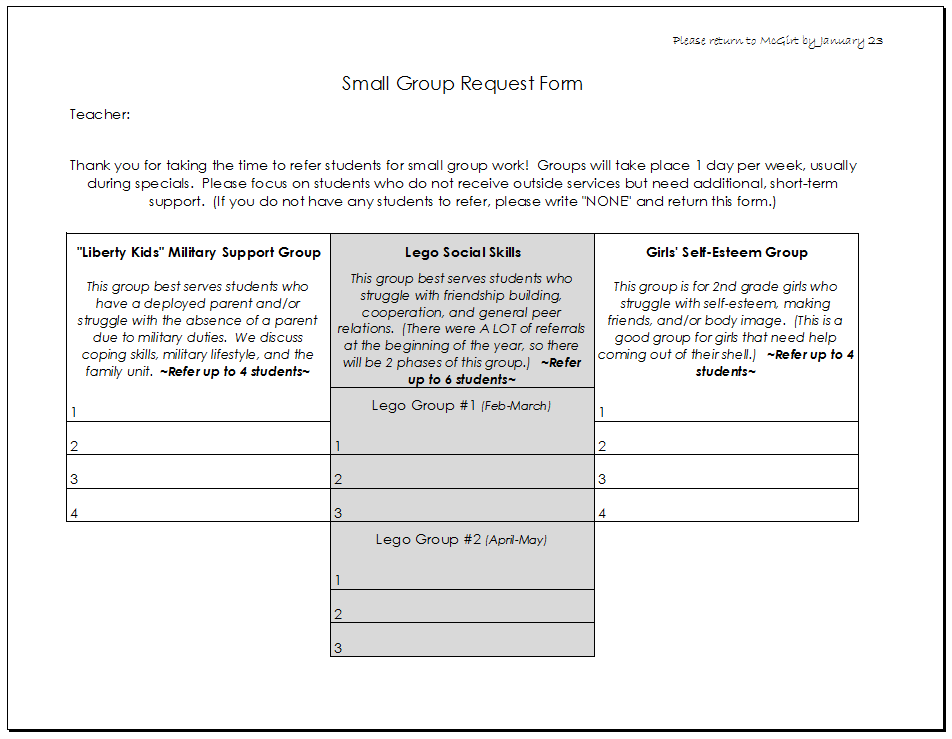 Planning and Schedules
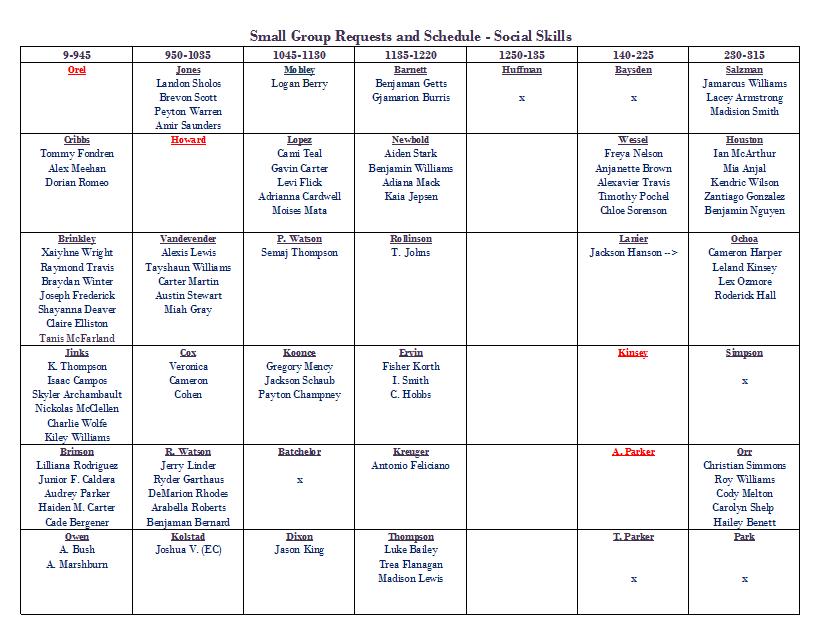 Teacher Buy-In

Pulled during specials time (A-F day rotation)

Groups of 8-10

50 Minutes

Mix of boys and girls
Military Support Group
“Liberty Kids”
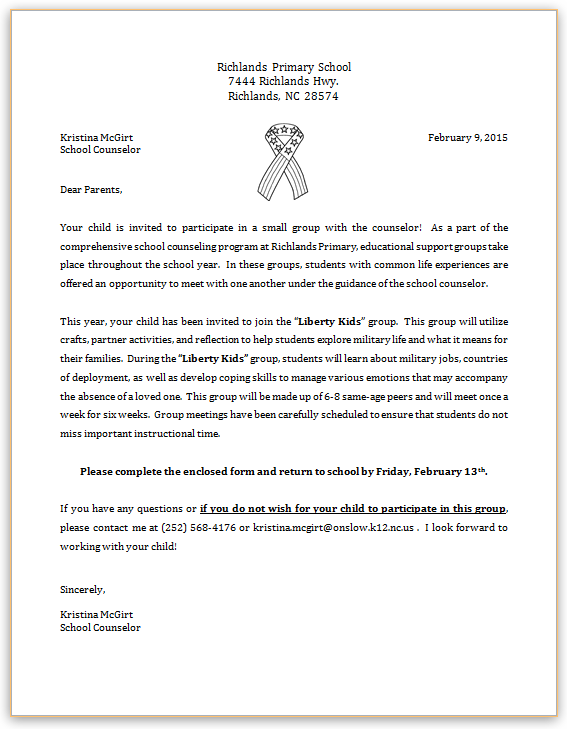 Deployed / Separated / Affiliated

Parent Letter
Military Support Group
Activities
At the beginning of each group:
Group rules: What we say here, stays here
Purpose of the group
Family Updates

Military Knowledge:
“Hero”
Discuss buzz words: military, deployment, etc.
Learn branches of service (ground, sea, air)
Military uniforms
Jobs

Feeling Knowledge:
Emotions with (pre-/post-) deployment
Communication & what to do when you can’t
What to do when you feel lonely
Helping at home
Military Support Group
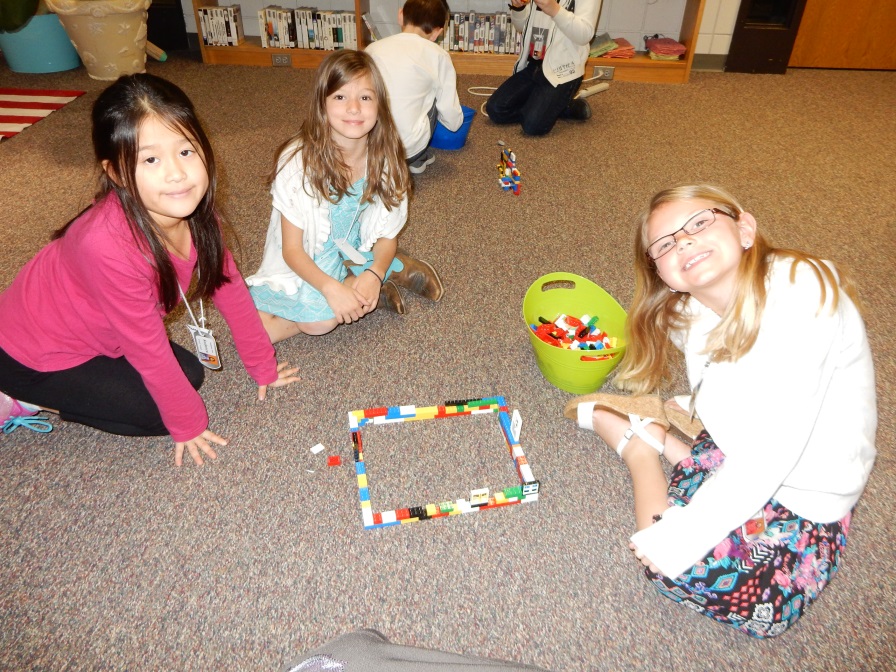 Activities
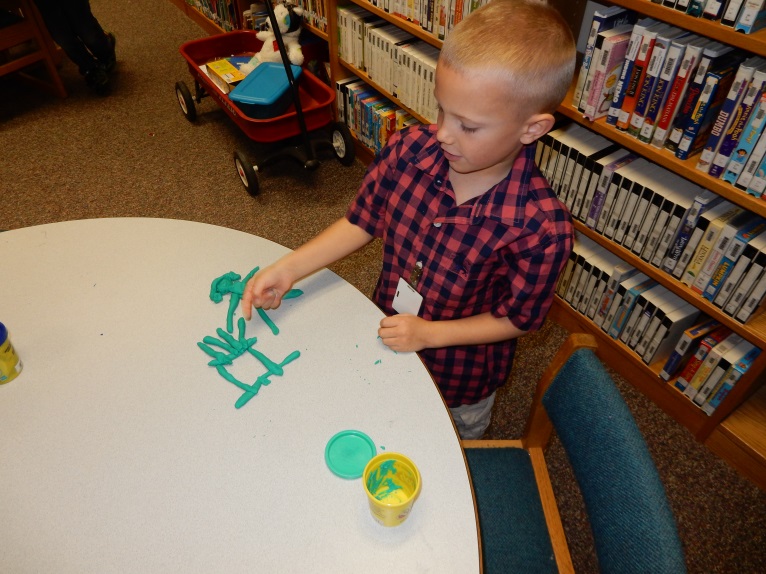 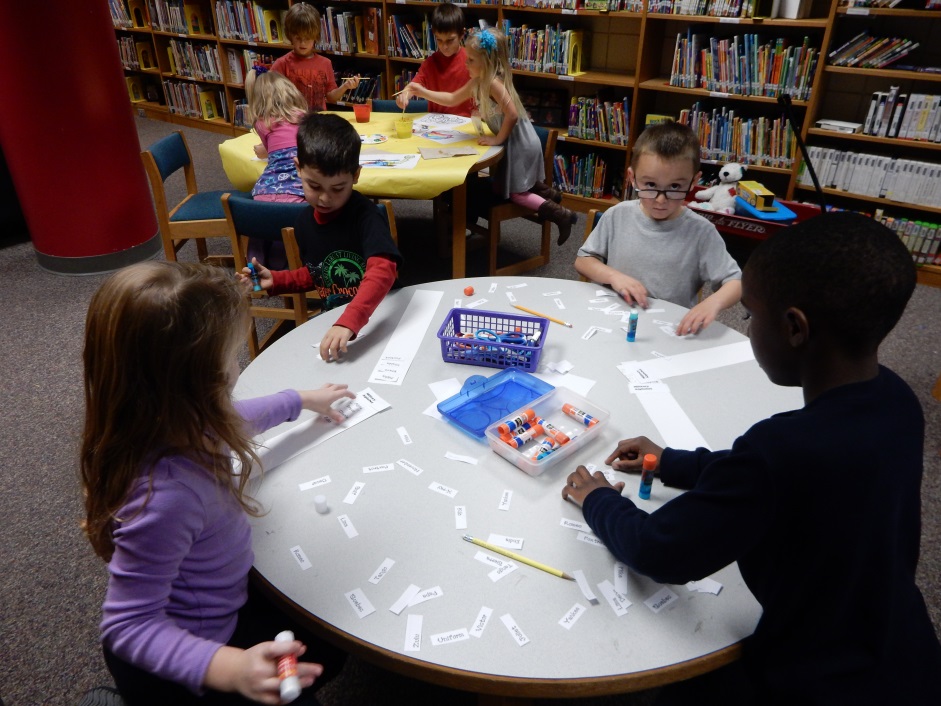 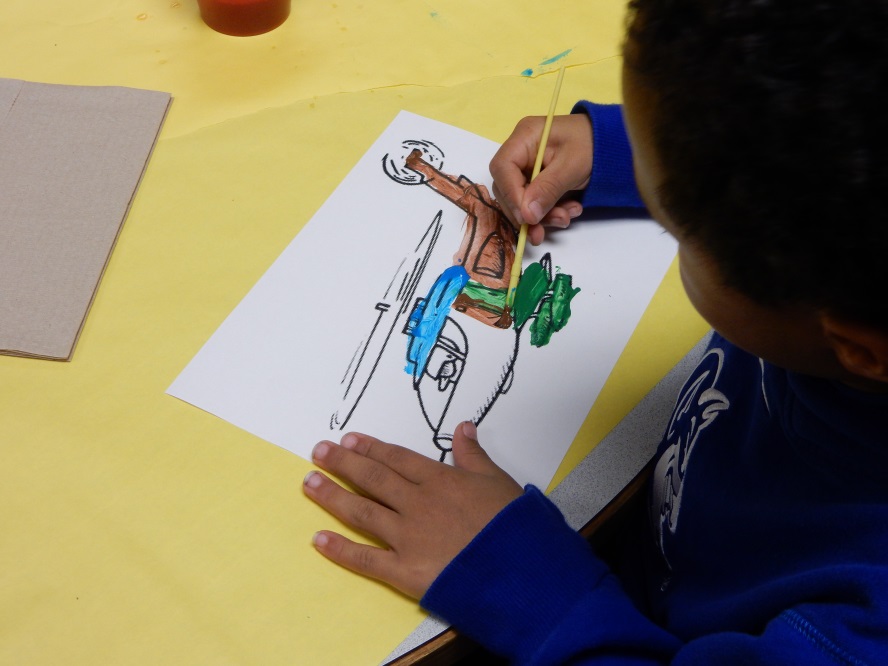 Social Skills Group
“Lego Group”
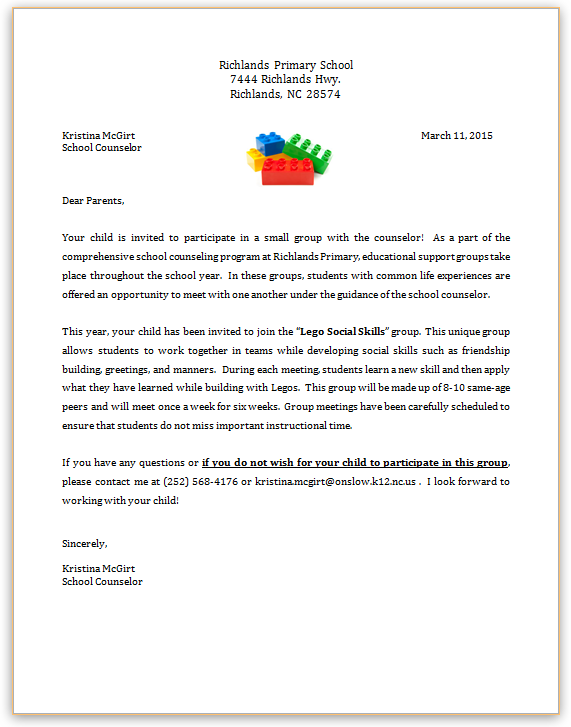 Students who struggle making friends/ social cues/ following directions/ listening

Parent Letter
Social Skills Group
Activities
At the beginning of each group:
Feelings Chart (check-in/ check-out)
Points cup on each table

Part 1:Learn something new
Greetings & Manners (Role Play)
Conversation
Sharing
Following directions (“Slime” & Deck of cards)
Stress & Anger (“It bugs me when…”)
Patience

Part 2: Build to Practice and Share
Theme days: tallest tower, bugs, racecar, animals, etc.
Manners, sharing, & positive reinforcement earn coins  coins earn extra time at the end
Social Skills Group
Activities
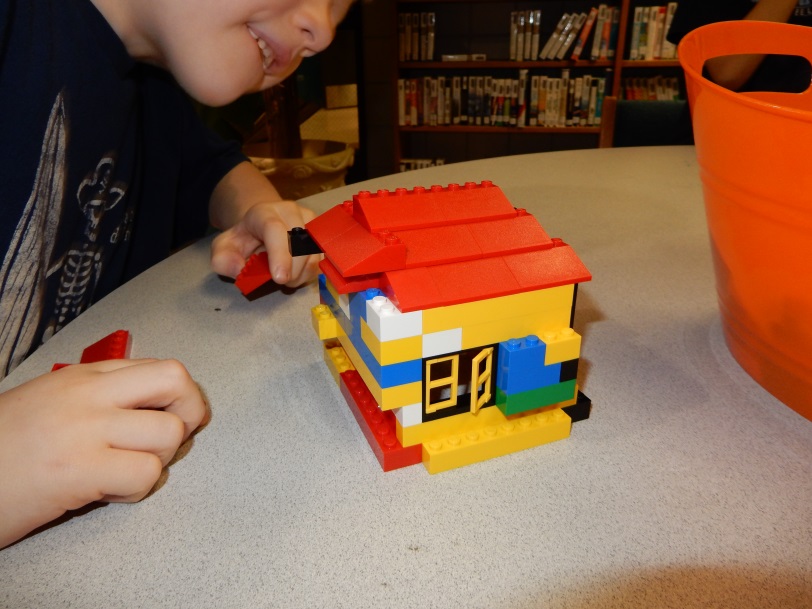 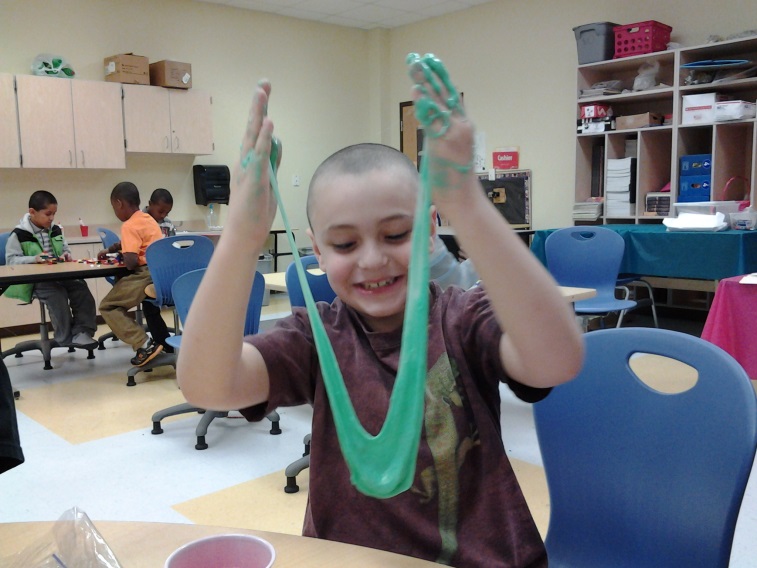 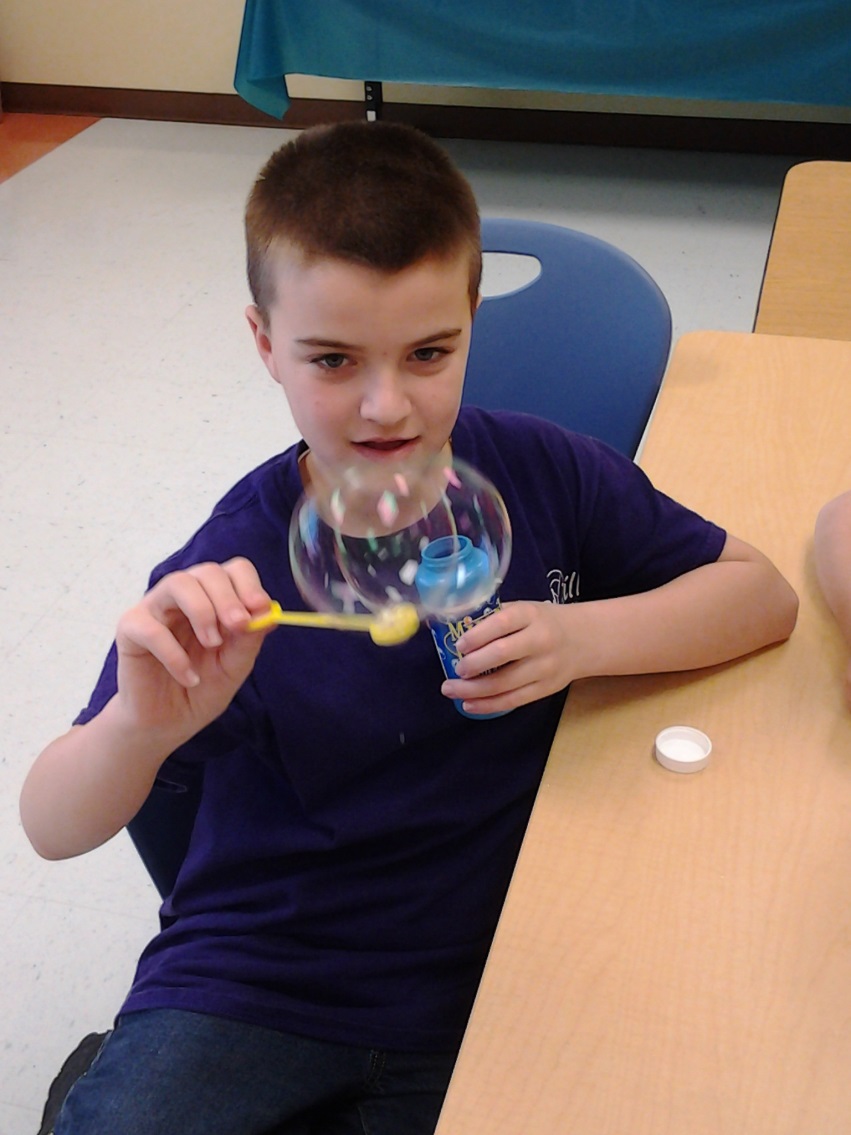 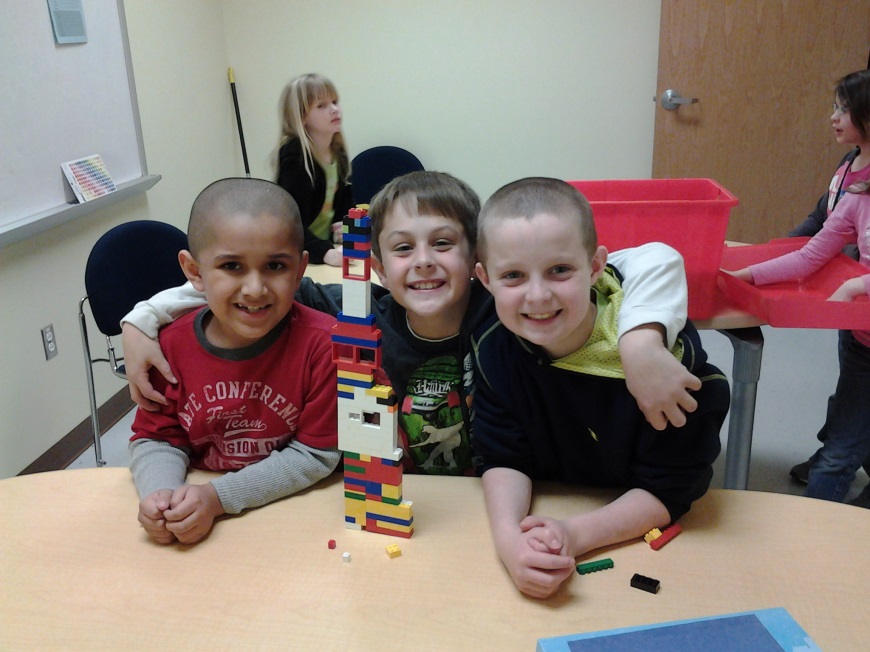 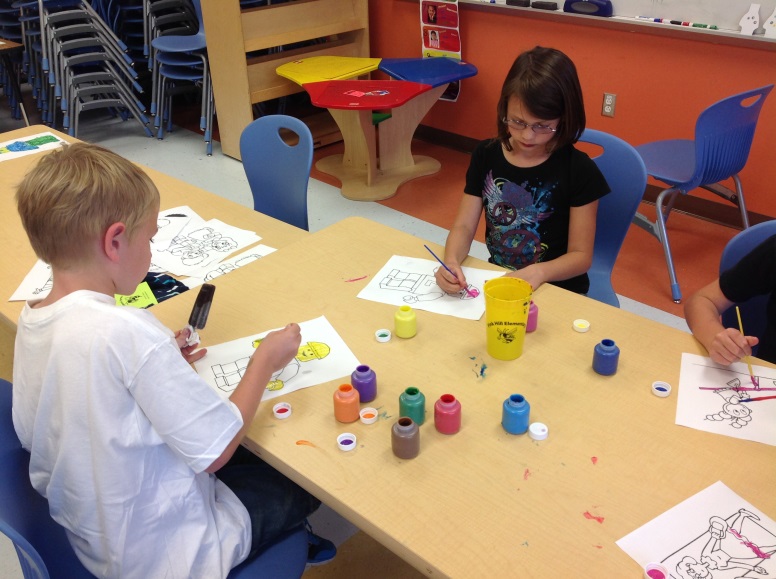